Objective 8.01  Understand coordinate systems. (3%)
Computer Programming I
Summer 2011
Objective/Essential  Standard
Essential Standard8.00 Apply procedures to develop graphics applications

Indicator8.01  Understand coordinate systems. (3%)
Coordinate Systems
With Visual Studio, any object, whether it is a form or a label uses the same coordinate system.
The top left corner, or the origin is 0, 0.
The bottom right corner is the width and height of the control (in this case, the label).
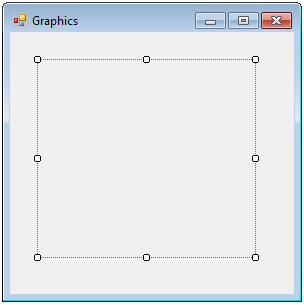 0, 0
Width, Height
Coordinate Systems
The default coordinate system is made up of rows and columns of pixels.
The pixels are the smallest points you can locate on the form.
Coordinate Systems
As you increase the x, you move across to the right.
As you increase the y, you move down.
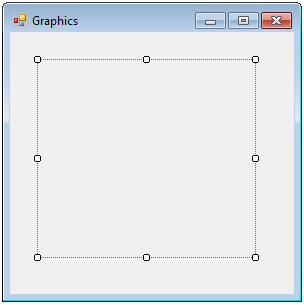 x = 50
(0, 0)
(50, 50)
Y = 50
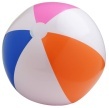 Coordinate Systems
You can also indicate the width of the object by using its Width property.

Likewise you can indicate the height of the object using its Height property.
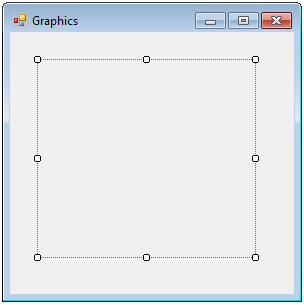 0, 0
lblDraw.Width
lblDraw.Height
Coordinate Systems
To indicate the form’s height   maxHeight = Me.Height 

To indicate the form’s width   maxWidth = Me.Width

You can use the Height and Width properties to setrelative positions.
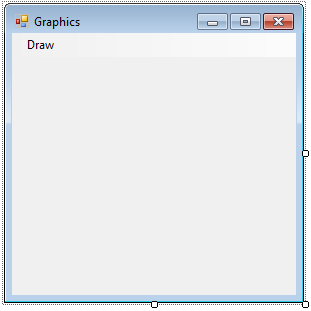 Form’s Width and Height
Summary
Vocabulary
Origin
Coordinate System
Width Property
Height Property
Code
MaxHeight = Me.Height
For a form

MaxHt = lblDraw.Heigth
For a label

MaxWidth = Me.Width
For a form

MaxWidth = lblDraw.Width
For a label
Conclusion
This PowerPoint provided an overview of coordinate systems in Visual Studio.